Quality of Research
How we can be sure that research is not rubbish?
Research is knowledge structured in a socially approved manner.  
Reliability: If the research was done again by someone else with different people would we get the same results? 
Subject error (different answers on different days)
Subject bias (results are changed to match up with your research)  this is mitigated by your incarnational involvement
Observer error and bias
4 Ways to Check Quality
Does the evidence reflect the reality under investigation? Do the results match up?
Threats to internal validity
Historical threats:
e.g. the World Cup interferes with social involvement of favelados in Brazil
Testing: raising the question itself begins to bias people
Instrumentation: the researchers are using certain approaches that change peoples words.
Regression to the mean – if you repeat tests, they will move towards the mean from extremes.
Internal Validity
Cause and effect
Is there a relationship?
V2 not dependent on V1
V2 influenced more significantly by other variables
Changes over time of the relationship 
E.g. the Word Cup in Brazil affecting favelados involvement in social action.
Cause and Effect Validation Errors
German sociologist and philosopher about critical theory ( a vein of post-Marx Marxism) and pragmatism.
Who was Jurgen Habermas?
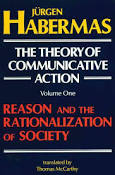 Jurgen Habermas
His Theory of Communicative Action
Understanding through Dialogue
Based on ideas, experiences and information
But dialogue requires validation if people are to come to an understanding
How to validate?
Comprehensive, 
Truthfulness
Appropriate
Authentic
Applied to: 
Practitioner Values
Language of Scholarship
Habermas 4 Criteria for Social Validity applied to Action Research
Going from the sample to a wider grouping (the whole people)
What relevance do the results have beyond the situation investigated?
Threats
Atypical Selection (specific to this group – not generic)
Snowball sampling, because these are the easiest volunteers for you to access – but it may only be who you can connect with. 
Atypical Setting (not a generalizable setting. E.g. Costa Rican slums are marginalized Nicaraguans)
Atypical History (particular past experiences that are unique)
Construct effects (only this group has particular constructs)
Generalizability (External Validity)
Who did it?
Background training?
Way they approached?
Who paid for the research?
Credibility
Based on Shipman. (1997) The Limitations of Social Research. University of California
Graham Gibbs. (2012) Reliability, validity, generalizability and Credibility, part 1, youtube video. http://youtu.be/4NQHeI8GD54
Habermas, Jurgen (1984) The Theory of Communicative Action. Beacon Press
References